Fedtsyresammensætning
Overordnet set findes der to fedtsyrer – mættede og umættede fedtsyrer:
De mættede fedtsyrer indeholder ingen dobbeltbindinger
De umættede fedtsyrer indeholder én (monoumættede fedtsyrer) eller flere dobbeltbindinger (flerumættede fedtsyrer).
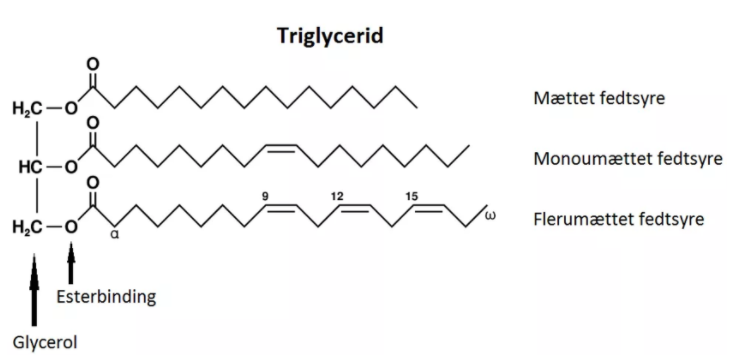 Kilde: NNR 2012
Fedtsyresammensætning i udvalgte fedtstoffer
Kilde: Frida Fødevaredatabase
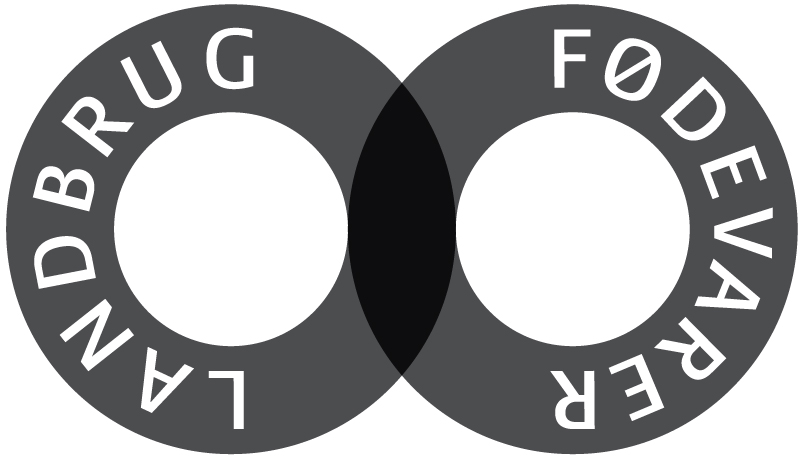 … forsat
Kilde: Frida Fødevaredatabase
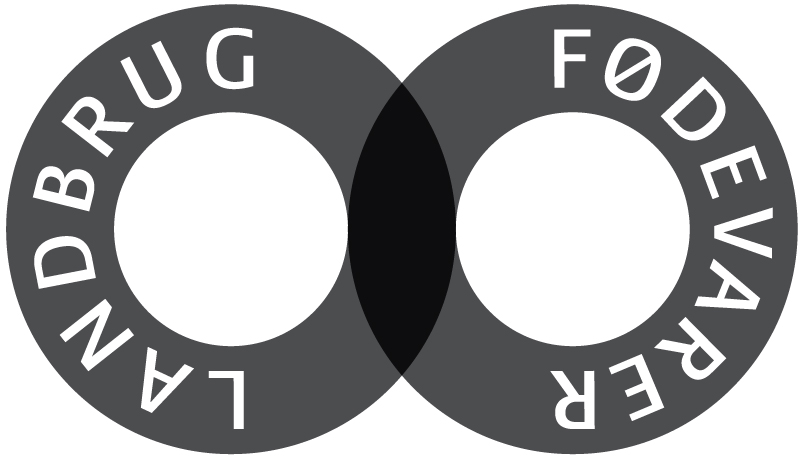 Sum mættet, monoumættet og flerumættet fedt i udvalgte fedtstoffer